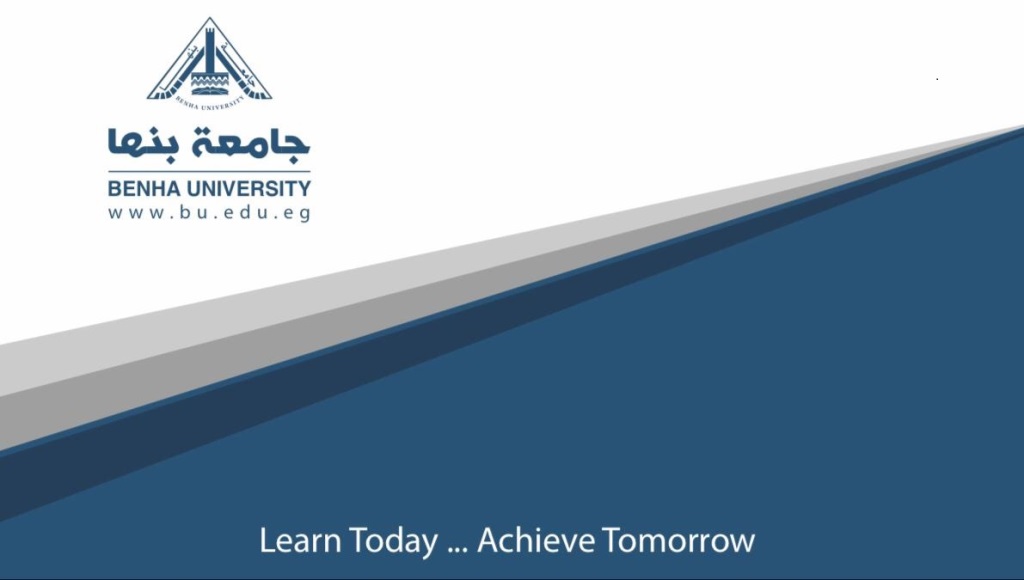 محاضرة لطلاب الدراسات العليا برنامج ماجستير تاريخ حديث ومعاصر 
مادة مصادر التاريخ المعاصر 
أ.د خالد عيد الناغية
أهمية ملفات الخارجية المصرية وقضية تغيير مجرى نهر الأردن
يمثل نهر الأردن أهمية خاصة لكل من سوريا ولبنان والأردن والأراضي الفلسطينية المحتلة ( إسرائيل ) ، وهى البلدان التى يجرى فيها نهر الأردن ، ويتكون النهر من تجمع عدة روافد رئيسية ناتجة عمن تجمع مياه الأمطار المتساقطة في فصل الشتاء ، وهذه الروافد هى نهر الحصبانى في لبنان انهر الأردن ، ونهر بانياس بسوريا ، ونهر دان بإسرائيل ، واليرموك بسوريا 0
المياه في العالم العربى
ومشكلة المياه في العالم العربى هي مشكلة قديمة منذ عقود مضت نتيجة ندرة المياه وقلة الأمطار ، بالإضافة إلى عدم وجود منابع داخلية كافية ، تلك المنابع التى تأتى من خارج الحدود الجغرافية للدول العربية ، الأمر الذى جعل المشكلة تزداد صعوبة بسبب تحكم دول أخرى في هذه المنابع 0 وجاء قيام دولة إسرائيلي عام 1948م لتزيد من حجم المشكلة ، عندما قررت الاستيلاء على الأرض والمياه من الدول العربية المجاورة 0
مشكلة مصادر المياه المشتركة
وتعد مشكلة مصادر المياه المشتركة بين الدول العربية وإسرائيل من المشاكل المهمة التى تواجه الدول العربية والتى بدأت تظهر بوضوح منذ قيام دولة إسرائيل ، وبخاصة أن سياسة إسرائيل الخارجية تقوم على أساس خلق المشاكل بينها وبين الدول العربية من وقت لآخر بحيث تذكر دائما الرأى العام العالمي بأن لليهود مشكلة تتطلب الحل 0 وكانت الخارجية المصرية تعي تماما تلك السياسة التى تتبعها إسرائيل وتهدف من ورائها إثارة المشاكل مع الدول العربية وحرمانها من الاستقرار والتفرغ لشئونها وإصلاحاتها الداخلية 0 وتعتقد إسرائيل بهذه السياسة العدوانية جعل الدول العربية أكثر استعدادا للتفاهم على أى حل للمشكلة الفلسطينية ، ولذلك شرعت إسرائيل في الاعتداء على مياه نهر الأردن وتحويلها إلى داخل الأراضي المحتلة
متابعة الخارجية المصرية
وقد تابعت الخارجية المصرية عن طريق جميع السفارات والمفوضيات المصرية في الخارج المحاولات الإسرائيلية لتحويل مجرى نهر الأردن ، كما رصدت موقف الدول العربية المتضررة من هذه المحاولات الإسرائيلية  .
•	الخارجية المصرية ومحاولة إسرائيل تحويل مياه نهر الأردن :
بدأت مشكلة المياه في حوض نهر الأردن في أعقاب قيام إسرائيل بتنفيذ أول مشروعاتها المائية عام 1951م عن طريق تحويل المياه من بحيرة الحولة التى تقع على نهر الأردن شمال بحيرة طبرية واستخدام هذه المياه في مشروع التوسع الزراعي داخل الأراضي الإسرائيلية ، وكذلك تجفيف المستنقعات حول البحيرة واستخدام تلك الأراضي في الزراعة 0 كما أن مشروع تحويل مياه مجرى نهر الأردن إلى صحراء النقب خططت إسرائيل لتنفيذه خلال عشر سنوات لري ثلاثة ملايين دونم * عن طريق توفير 1500 مليون متر مكعب أى تحويل جميع مياه نهر الأردن ، ففى يوليه عام 1953م قررت الحكومة الإسرائيلية تحويل مجرى نهر الأردن نقل مياه إلى صحراء النقب 0
الحكومة الإسرائيلية وتحويل مجرى نهر الأردن
ونظرا لخطورة ما أقدمت عليه الحكومة الإسرائيلية بتحويل مجرى نهر الأردن على القضية الفلسطينية ، فقد طلبت وزارة الخارجية المصرية من السفارة المصرية بعمان موافاتها بجميع البيانات التى تتعلق بالمشروعات الإسرائيلية في حوض نهر الأردن 0 فأعدت السفارة تقريرا وافيا عن المشروع الإسرائيلي بتحويل مجرى نهر الأردن أعده عز الدين عبد العزيز السكرتير الثالث بالسفارة ، أشار فيه إلى أن ما أقدمت عليه إسرائيل يتعارض مع قرار رئيس هيئة المراقبين الدوليين الذى يقضي بضرورة إيقاف المشروعات التى تسعى إسرائيل القيام بها في مجرى نهر الأردن حتى يتم التوصل إلى قرار بشأن القضية الفلسطينية ‘ وأن رفض إسرائيل قبول قرار رئيس هيئة مراقبي الأمم المتحدة كانت تهدف إلى فرض سياسة الأمر الواقع والتى كثيرا ما استفادت منها في تنفيذ سياستها.
تقرير السفارة المصرية فى الأردن
وأكد التقرير أن إسرائيل لم تدخل في حسابها الظروف العالمية والتطور السياسي في مصر بعد قيام ثورة 23 يوليه عام 1952مسرائي ظالمة أم مظلومة ، إذ بدأ قسم من هذا الرأى العام يميل إلى أن يكون محايدا في النزاع العربي -  الإسرائيلي بعد أن كان يشيح بوجهه عن سماع البراهين التى يقدمها العرب بعد أن أعمته أباطيل الدعايات الصهيونية 0 وبين التقرير إلى أن المشروع الإسرائيلي أثار ضجة عامة في العالم لأنه إذا كتب له النجاح سيفقد العرب كل أمل في استعادة حقوقهم المغتصبة في فلسطين ، ويؤدى إلى تفوق عسكري إسرائيلي كبير  ، علاوة على ازدياد إمكانياتها الزراعية والصناعية التى ستساعدها على الاحتفاظ بكيانها لمدة طويلة ، وعلى الجانب الآخر إضعاف إمكانيات الدول العربية المجاورة مثل سوريا وفلسطين  .